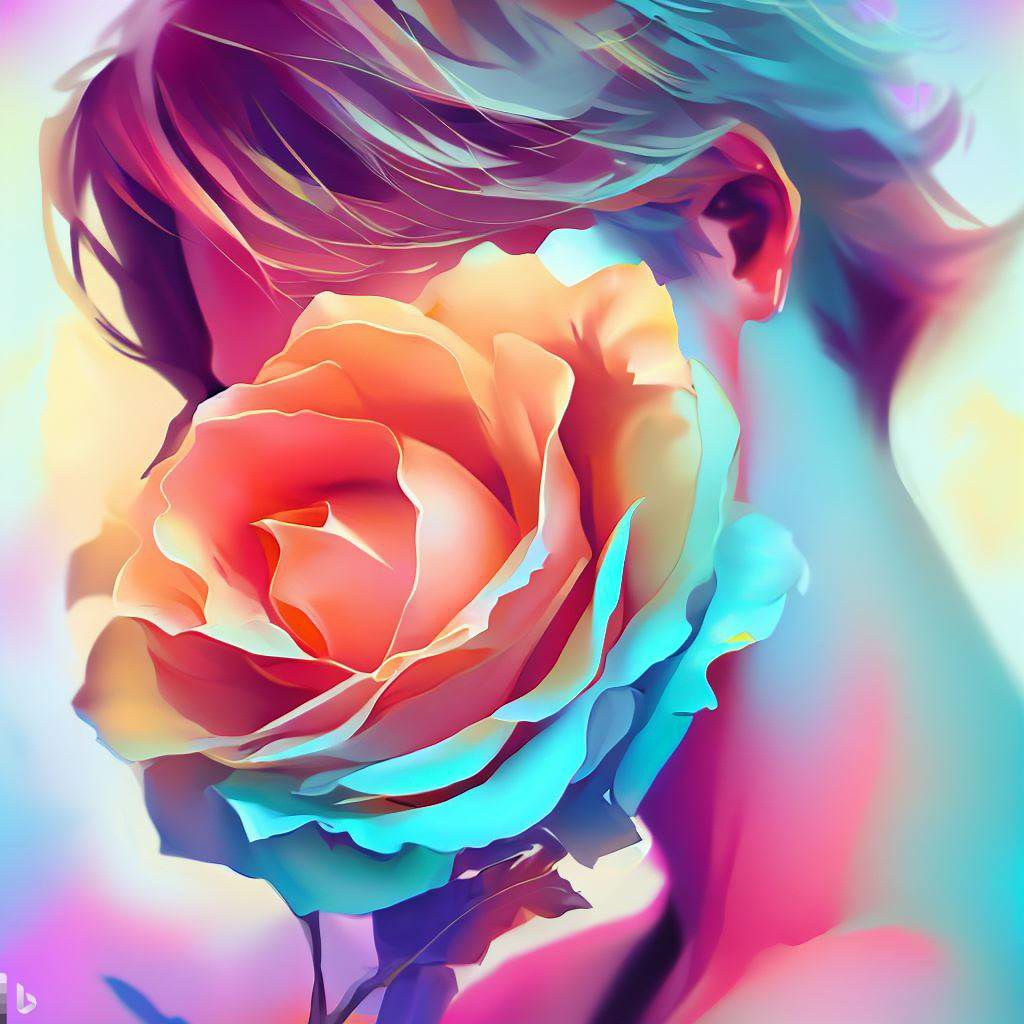 420
性別平等教育日
尊重多元、精彩綻放
4/20性別平等教育日
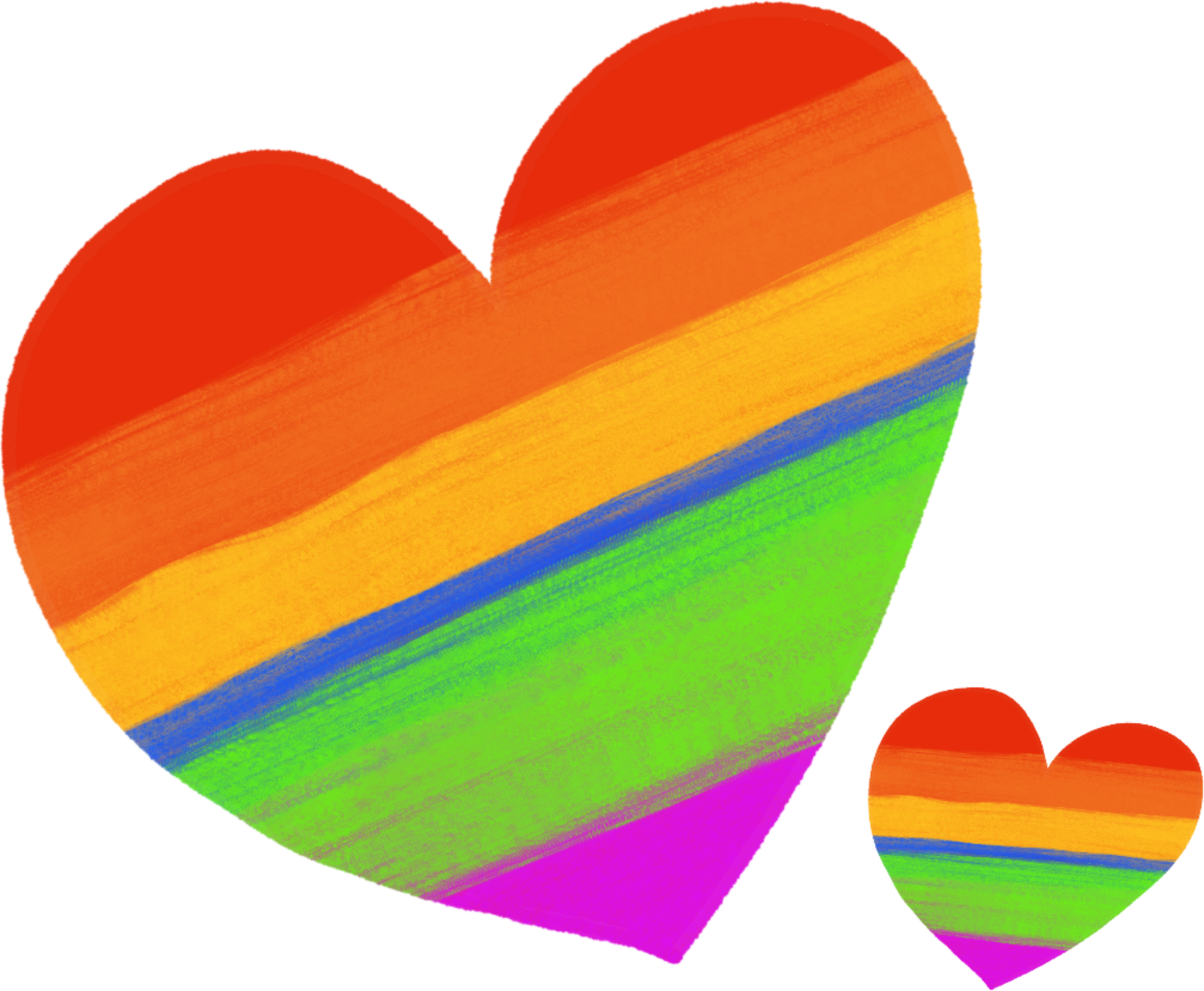 中年級
性平教育中央輔導群
性別平等教育日的由來
性別平等教育日
性別平等教育法
葉永鋕事件
希望透過性別平等教育法，讓學校注意性別弱勢者處境，建立性別平等之教育資源與環境，所以將4月20日訂為性別平等教育日。
學校應該對於不同性別特質或性傾向的學生給予尊重，也要保障學生學習之安全環境。所以，原本的「兩性平等教育法」案，在93年制定公布為「性別平等教育法」。
屏東縣立高樹國民中學89年4月20日發生葉永鋕事件，讓臺灣社會對於性別教育有了許多的討論。
玫瑰少年的故事
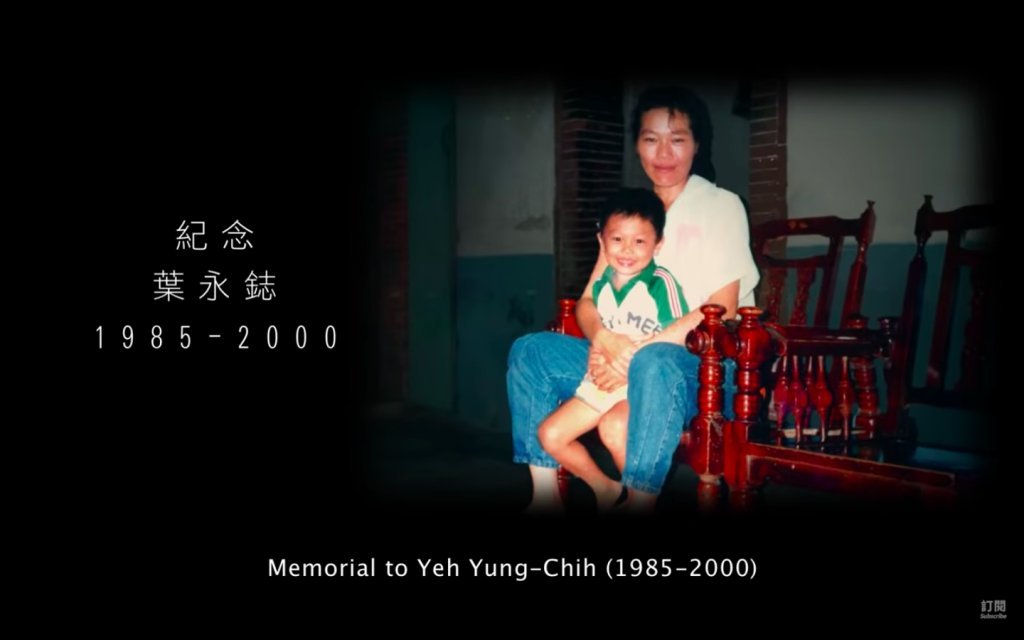 影片連結
延伸閱讀：〈人間．失格──高樹少年之死〉
01
想一想：
葉永鋕喜歡做什麼事?


他為什麼不敢在下課時間上廁所呢?
被同學脫褲子、同學要打他
做女孩子愛做的事
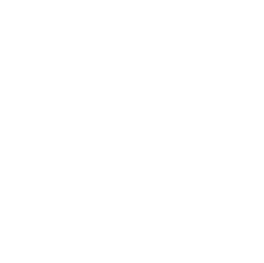 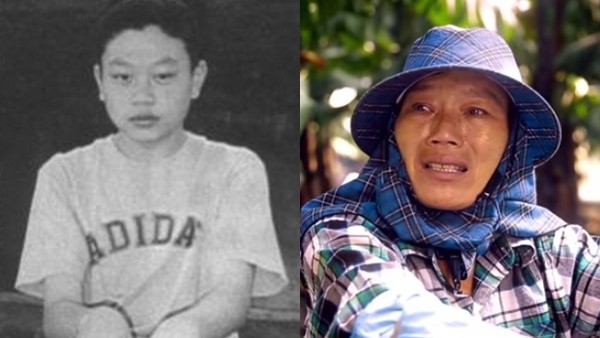 葉媽媽為什麼會這麼難過與生氣呢?
因為永鋕在學校被欺負。
因為有人說永鋕是因為心臟病過世
因為永鋕死了，再也不能跟葉媽媽說話了
因為葉媽媽跟老師反映，老師都沒有處理
同學的行為已經構成性霸凌
什麼是性霸凌?
透過語言、肢體或其他暴力，對於他人之性別特徵、性別特質、性傾向或性別認同進行貶抑、攻擊或威脅之行為且非屬性騷擾者。
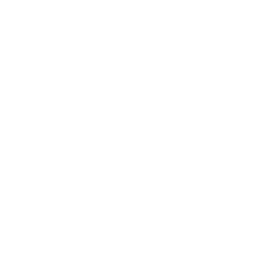 心理醫生說了什麼?
一個男生的性很溫柔，或一個女生的個性很陽剛，都是很自然的一件事，需要改變的不是葉永鋕，而是我們需要學習尊重每個不一樣的人。
04
如果你是葉永鋕的好朋友，你會怎麼幫助他?
跟老師說
陪他上廁所
安慰他
陪他玩他喜歡玩的東西
大聲阻止欺負他的人
告訴他這不是他的錯，錯的是欺負他的人
05
我們可以怎麼做，才能減少性霸凌的行為?
學習欣賞別人的不一樣
關心身邊的人
培養阻止霸凌行為的勇氣
多上性平課
葉永鋕過世後，台灣通過《性別平等教育法》
我們希望能尊重每個一人的性別氣質、性傾向與性別認同，不要有任何人因為跟別人不一樣而受到傷害。
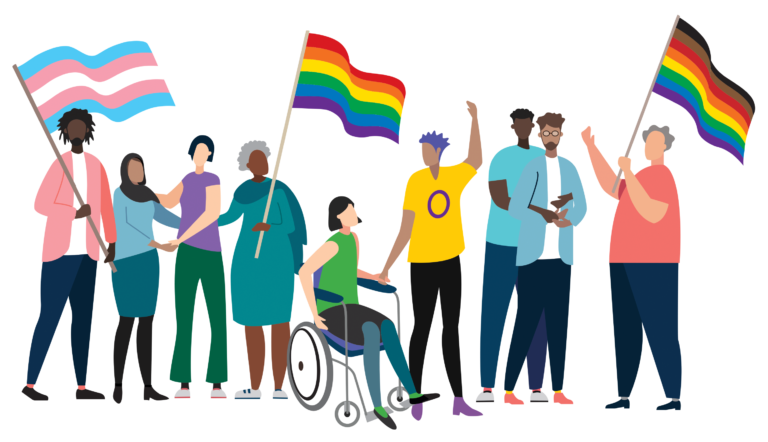 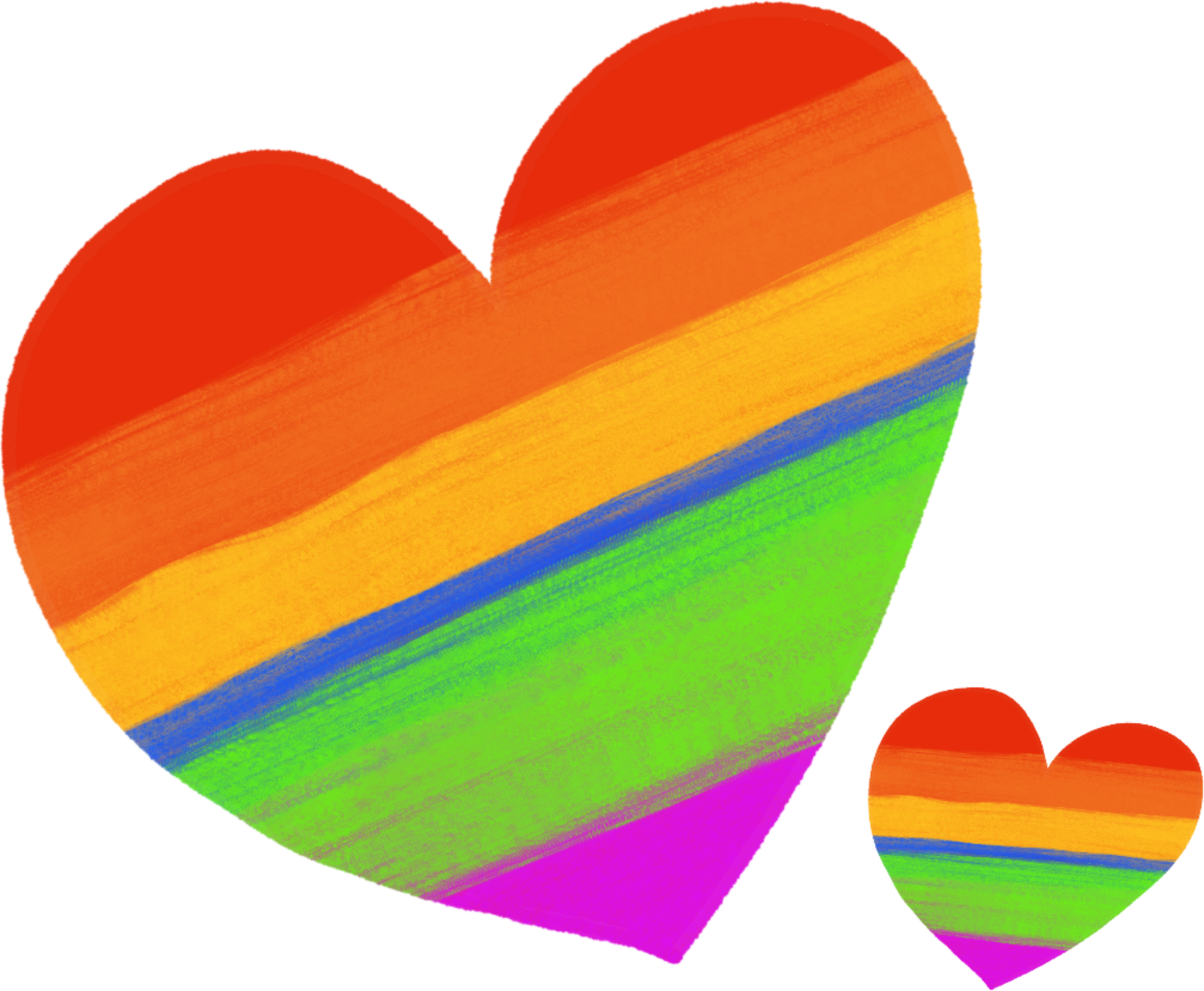 每一個人都有改變環境的力量!
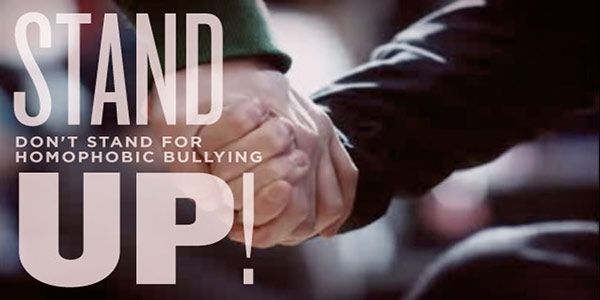 影片連結
4月20日讓每一朵玫瑰絢麗綻放你就是最好的自己!